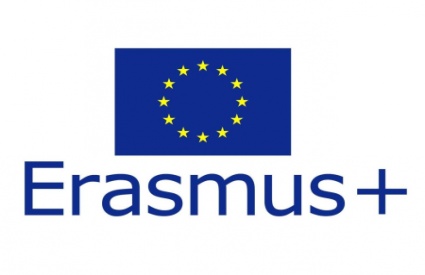 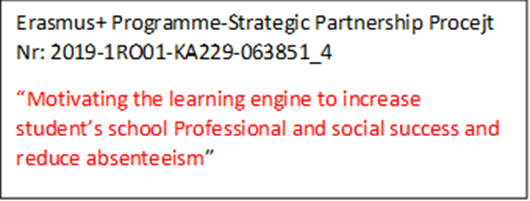 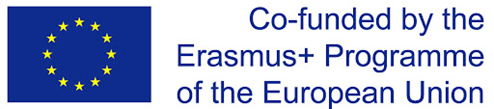 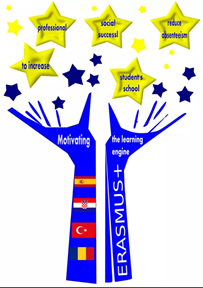 RIDDLES
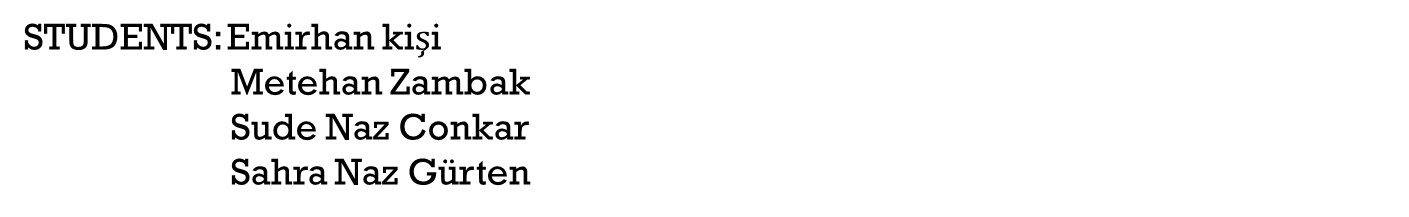 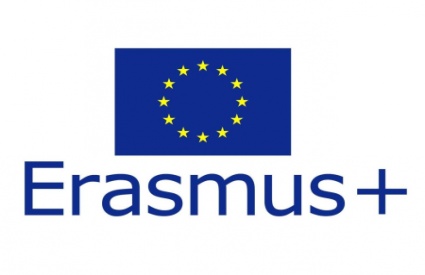 RIDDLE(1)
What is made of water but if you put it into water it will die?
 Answer:
-An ice cube
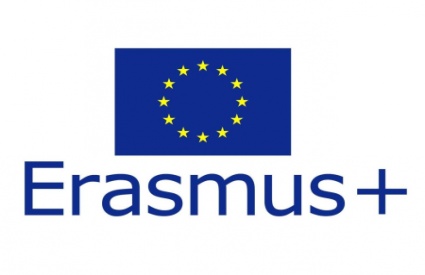 RIDDLE(2)
I’m tall when I’m young and I’m short when I’m old. What am I?

 Answer:
-A candle
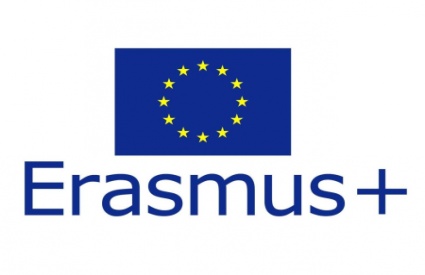 RIDDLE(3)
Take off my skin. I won’t cry but you will. What am I?

 Answer:
-An onion
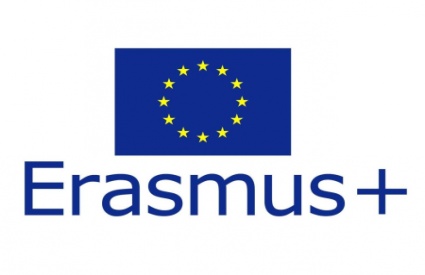 RIDDLE(4)
What goes up but never comes down?

 Answer:
-Age
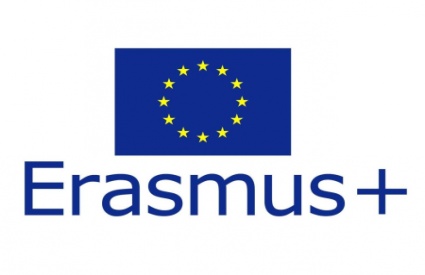 RIDDLE(5)
I follow you all the time and copy your every move but you can’t touch me or catch me?

 Answer:
-Shadow
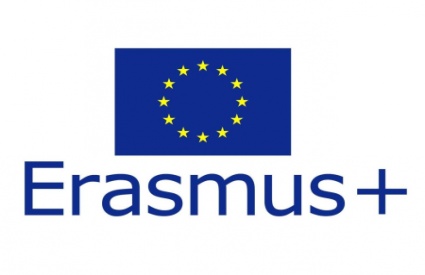 RIDDLE(6)
What is always in front of you but can’t be seen?

 Answer:
-The future
RIDDLE(7)
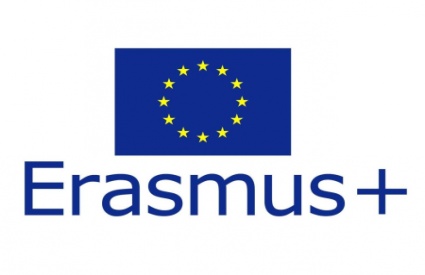 A man who was outside in the rain without an umbrella or hat didn’t get a single hair on his head wet. Why?

  Answer:
-He was bald
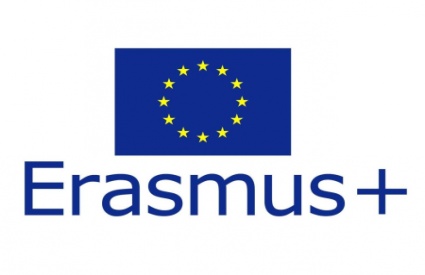 RIDDLE(8)
It belongs to you but other people use it more than you do?

 Answer:
-Your name
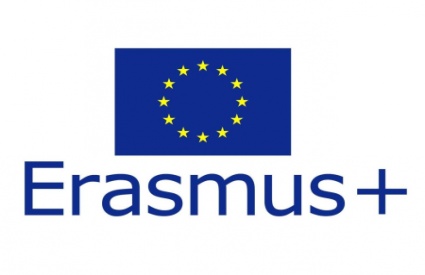 RIDDLE(9)
I turn once,what is out won’t get in. I turn again, what is in won’t get out?

  Answer:
-A key
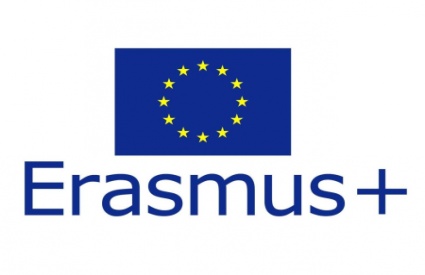 RIDDLE(10)
David's father has three sons: Snap, Crackle and ______?

 Answer:
-David
THANKS FOR LISTENING
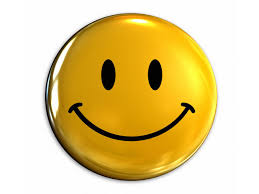